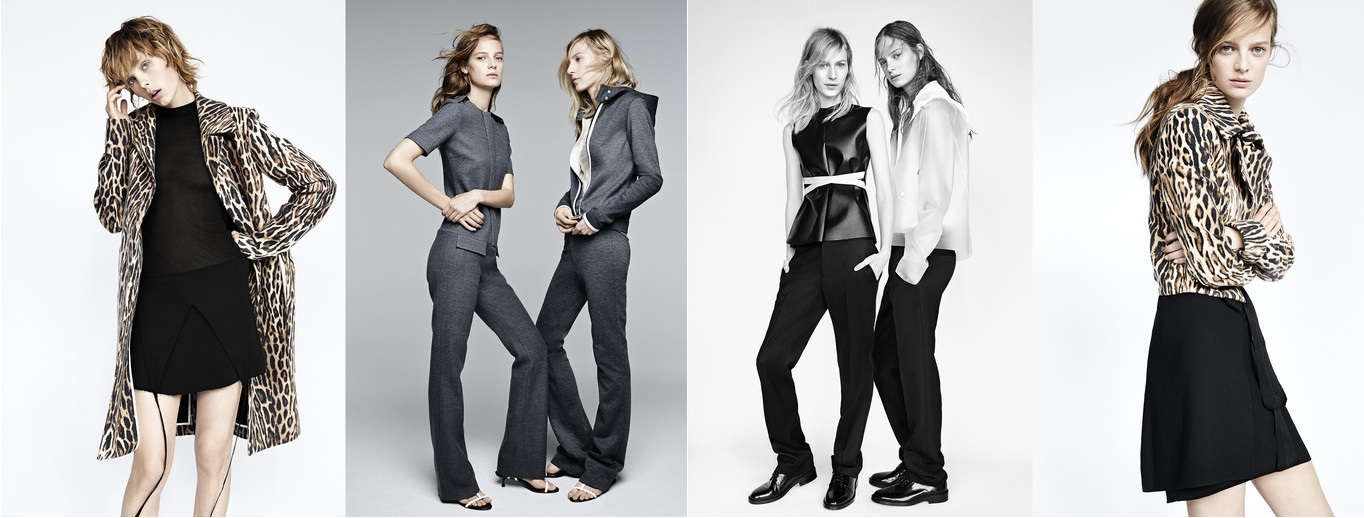 ZARA – Leader Of Best Practices in Fast Fashion
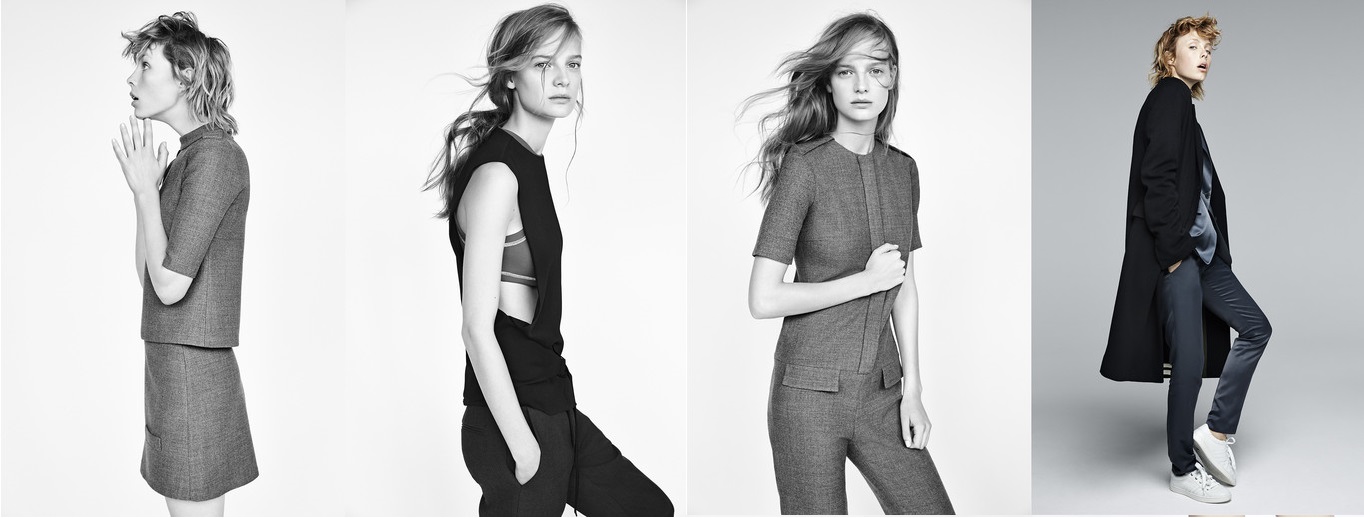 Dong Chen Ceyla Özdemir Xin Chen
Agenda
1- Overview of ‘Fast Fashion’
2- Facts & Figures – Historic development of Zara
3- Zara’s Organization of Operations & Supply Chain
4- Comparison with H&M
5- Assessment of best practices in SCM
6- Future Development 
7- Conclusion
1- Fast Fashion
Short life-cycles					3. 	Low predictability 
2. 	High volatility 					4.	High impulse purchasing
	
				 
• Consumers are empowered and demand a continuous supply of new products

• Empty shelves channels consumers to other products in the store

• Perception of a small purchasing window motivates people to visit frequently

• Avoidance of costly overproduction and subsequent sales and discounting

“This business is all about reducing stock time. In fashion stock is like food. It goes bad quick.”
	- Former CEO of Inditex, Jose Maria Castellano
1- Concepts of Fast Fashion
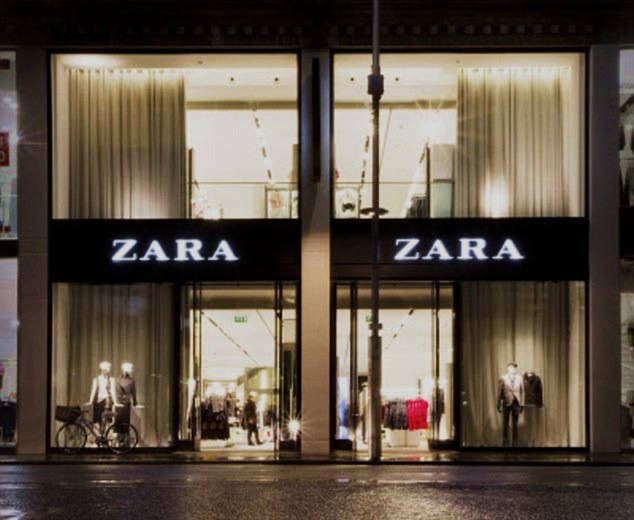 2- Historical Development
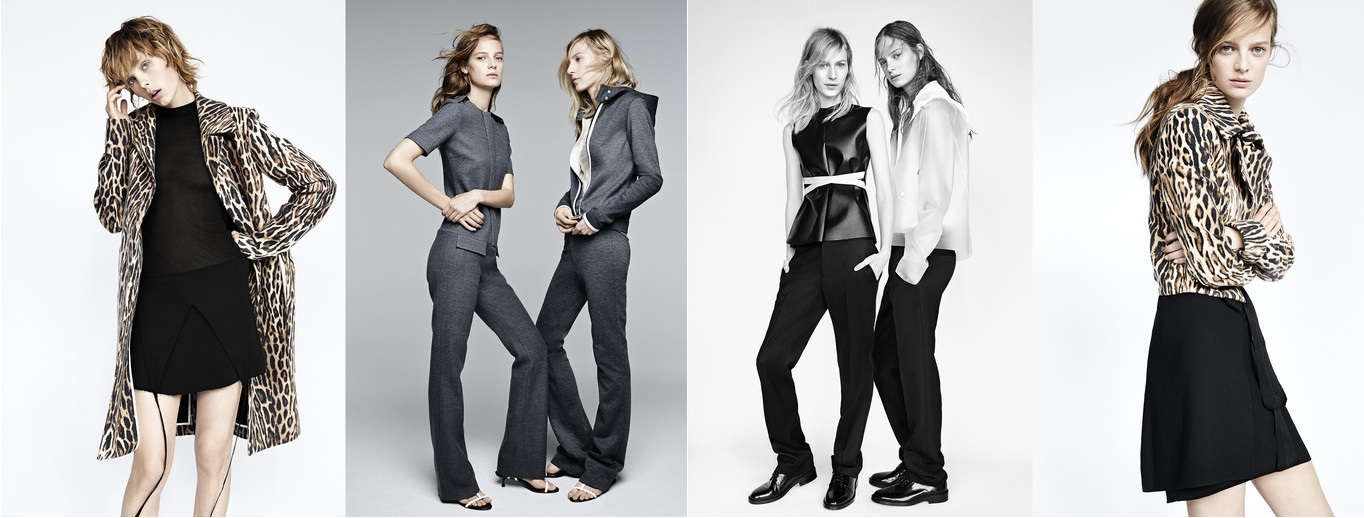 3- Zara’s Operations & SCM
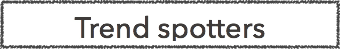 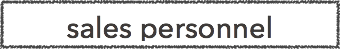 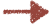 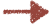 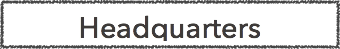 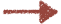 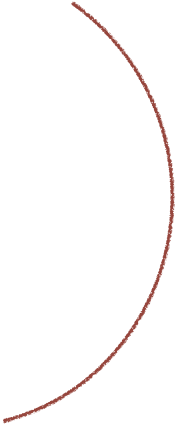 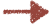 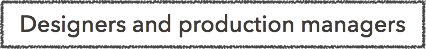 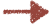 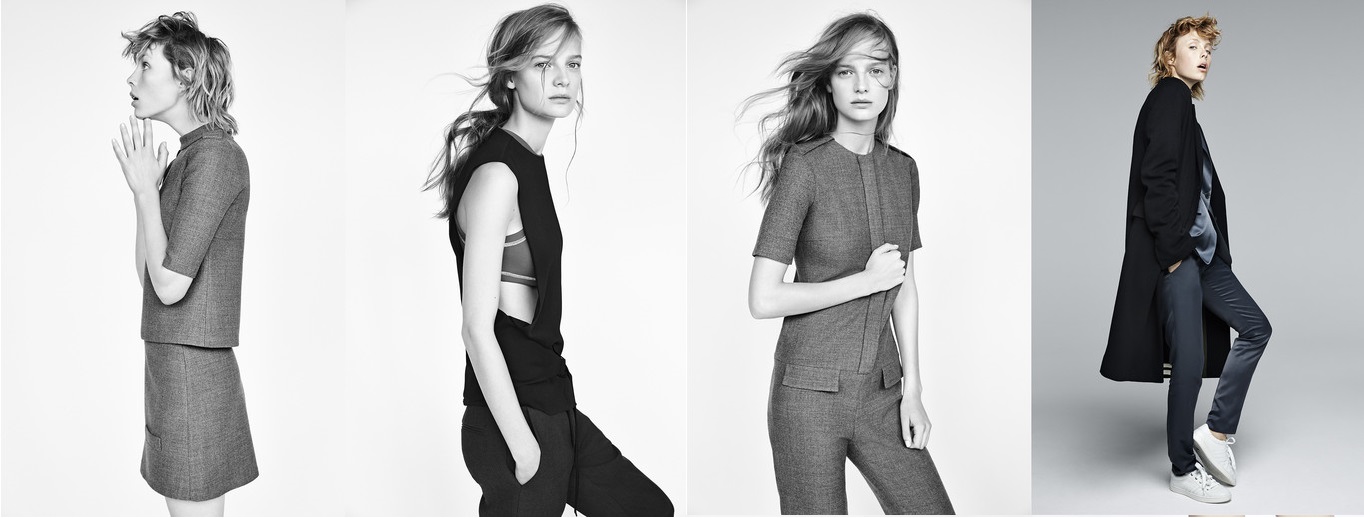 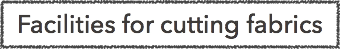 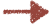 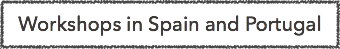 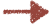 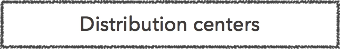 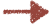 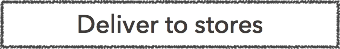 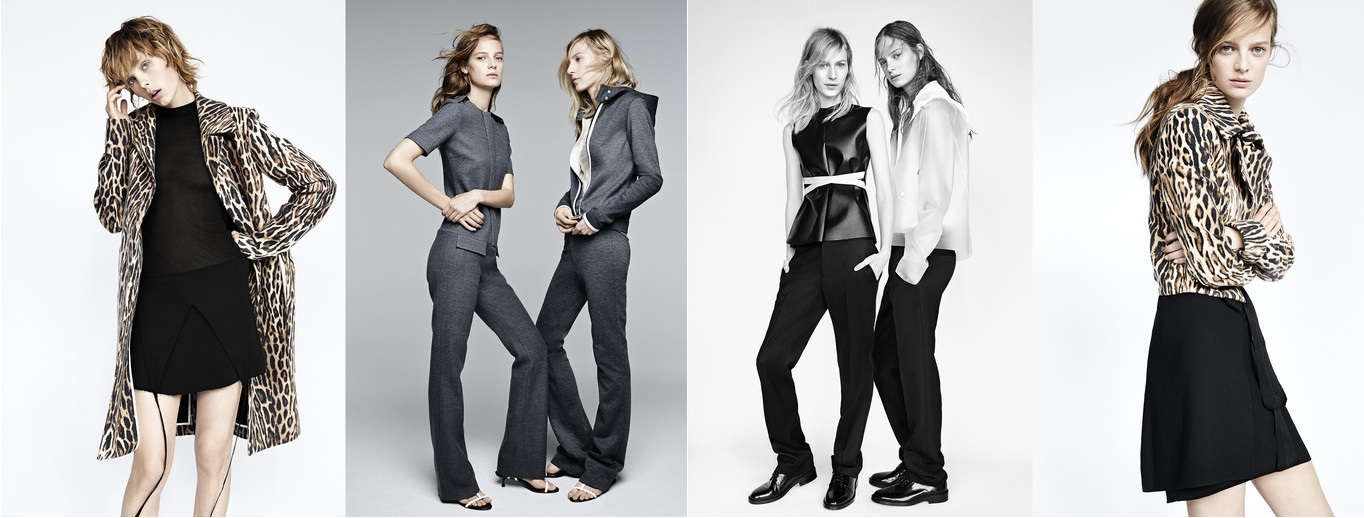 DESIGN/PRODUCT/MARKET CYCLE:
Final Design 	=   1 day
Manufacture 	=   3-8 days
Transport 	=   1-2 days
Selling 		=   17-20 days
Total 		=   22-30 days
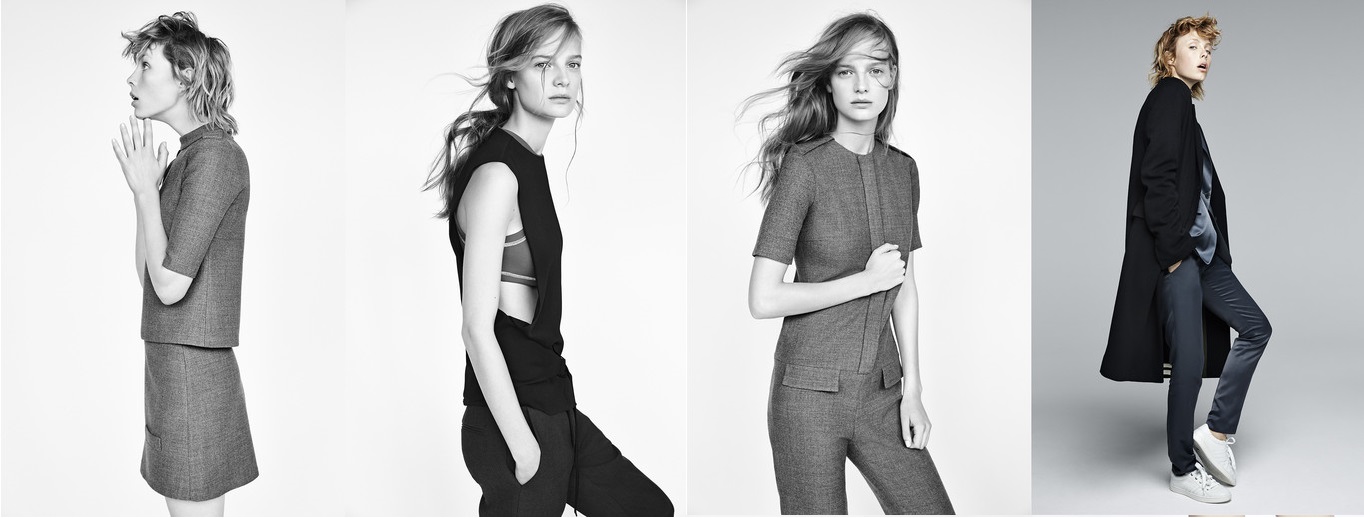 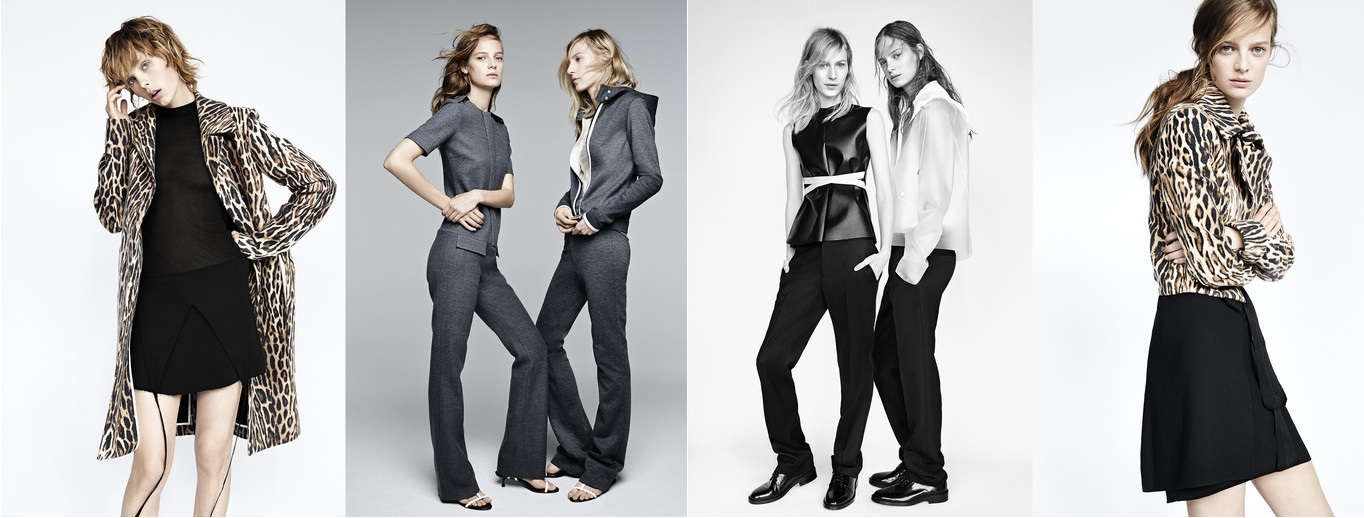 Vertical Integration Model
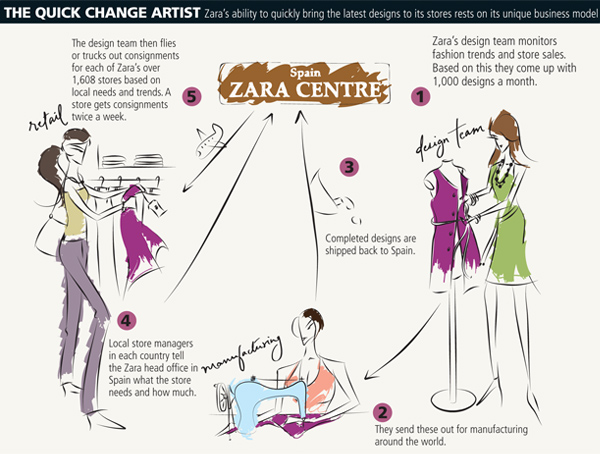 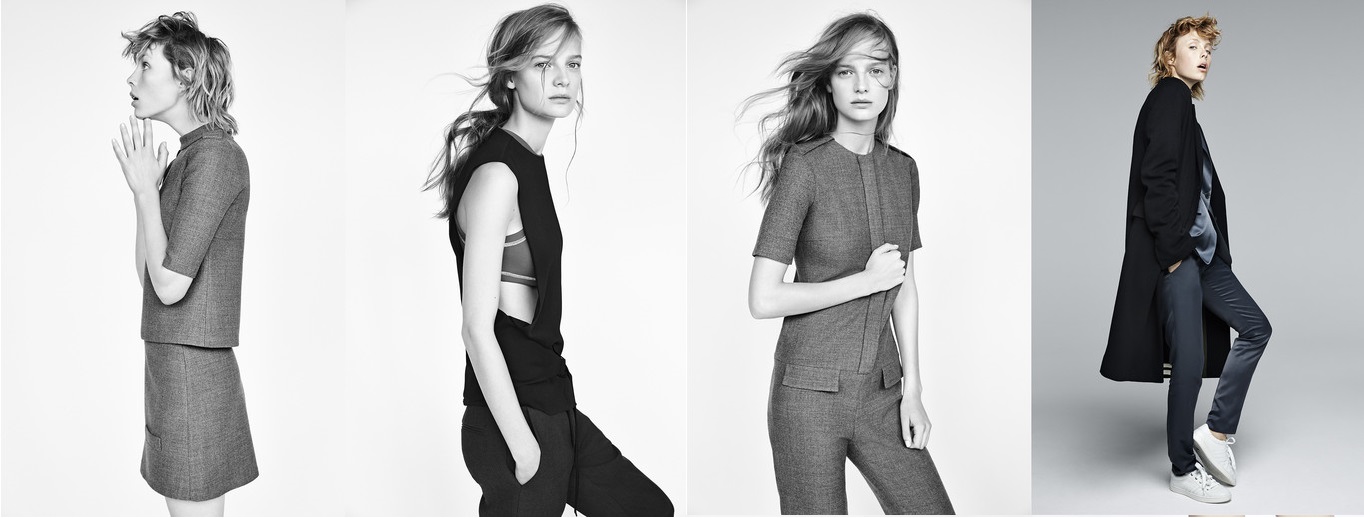 “The customer is at the heart of our unique business model, which includes design, production, distribution and sales through our extensive retail network.”
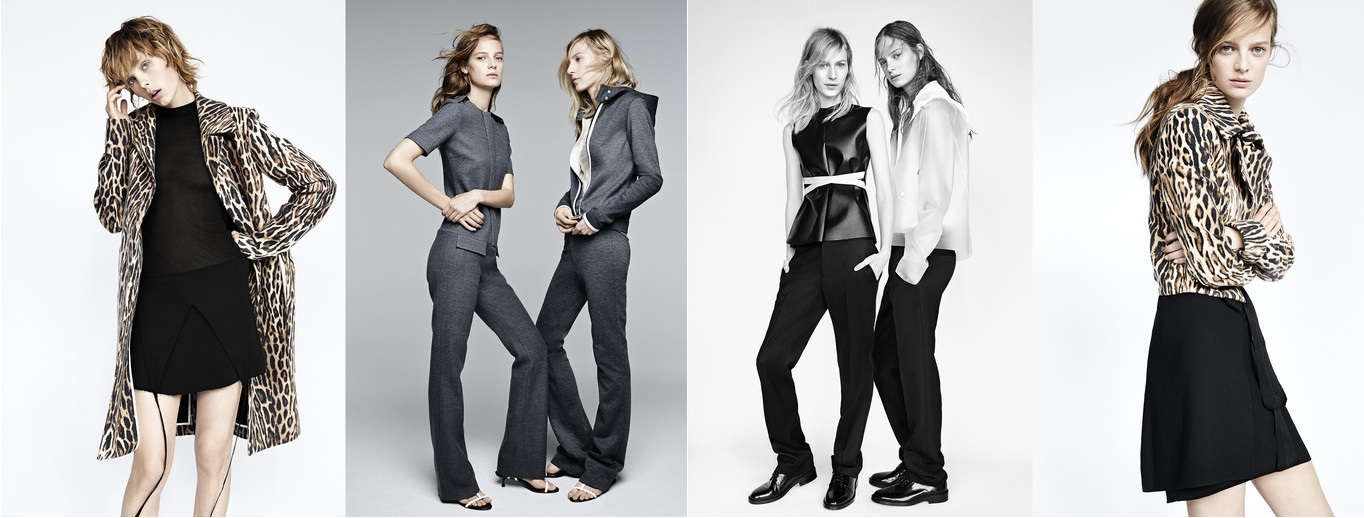 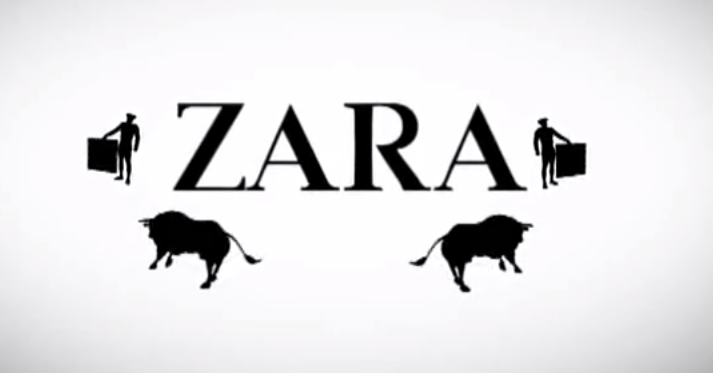 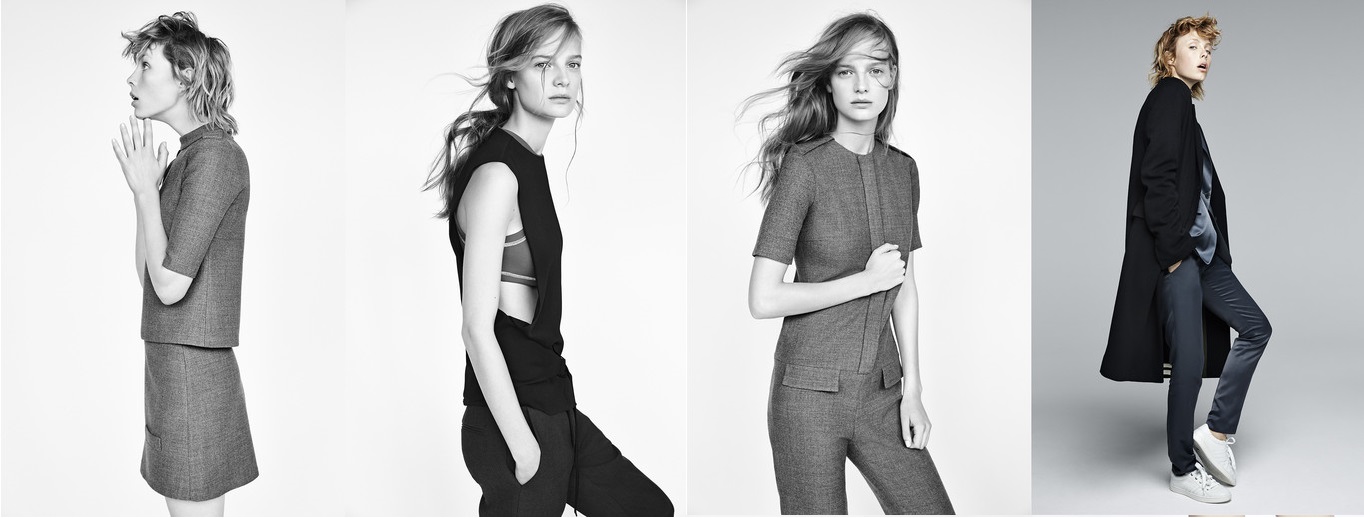 VIDEO:
https://www.youtube.com/watch?v=qhCM0F81vEg
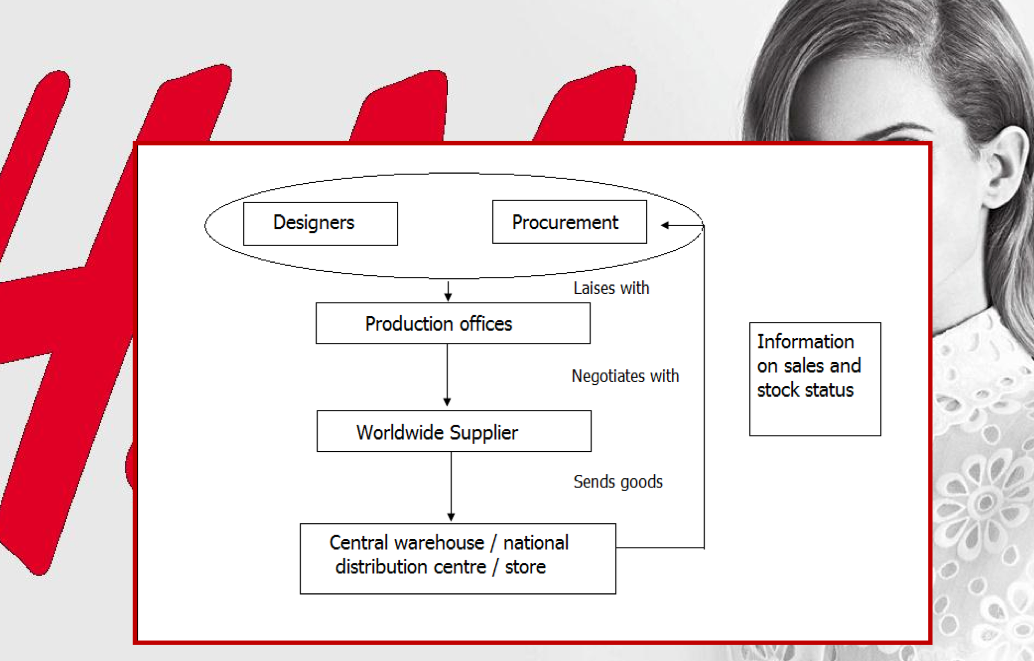 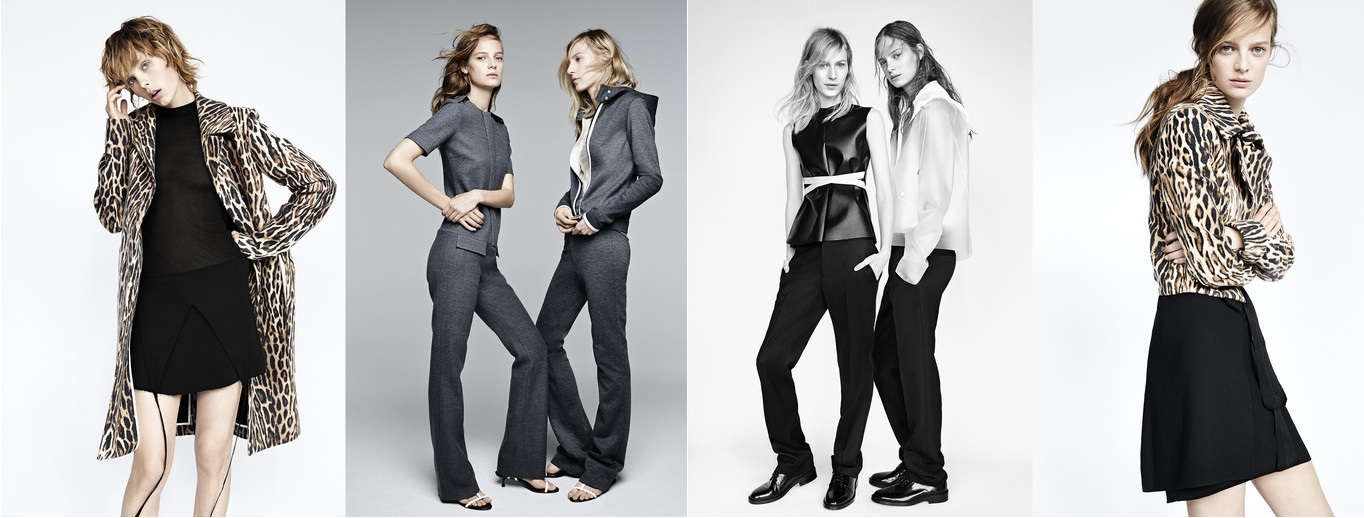 4- Comparison
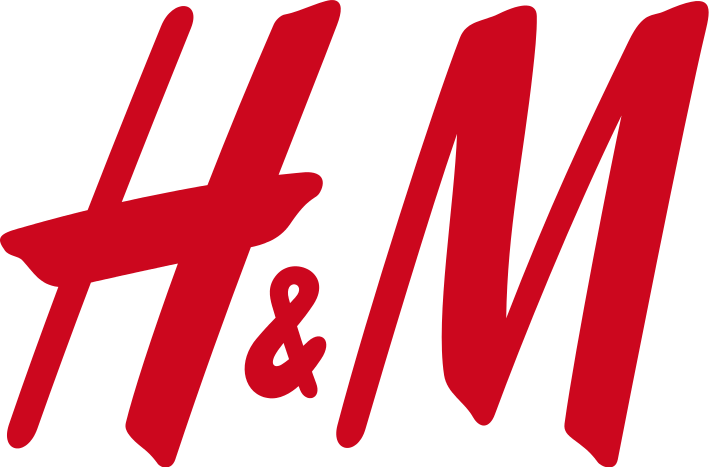 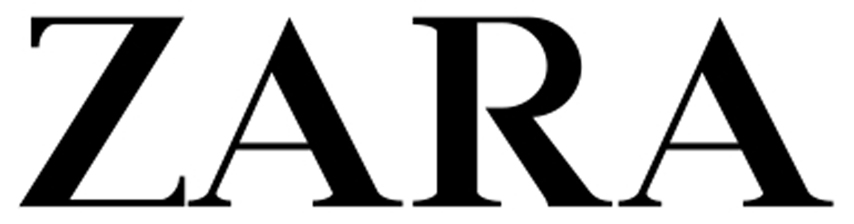 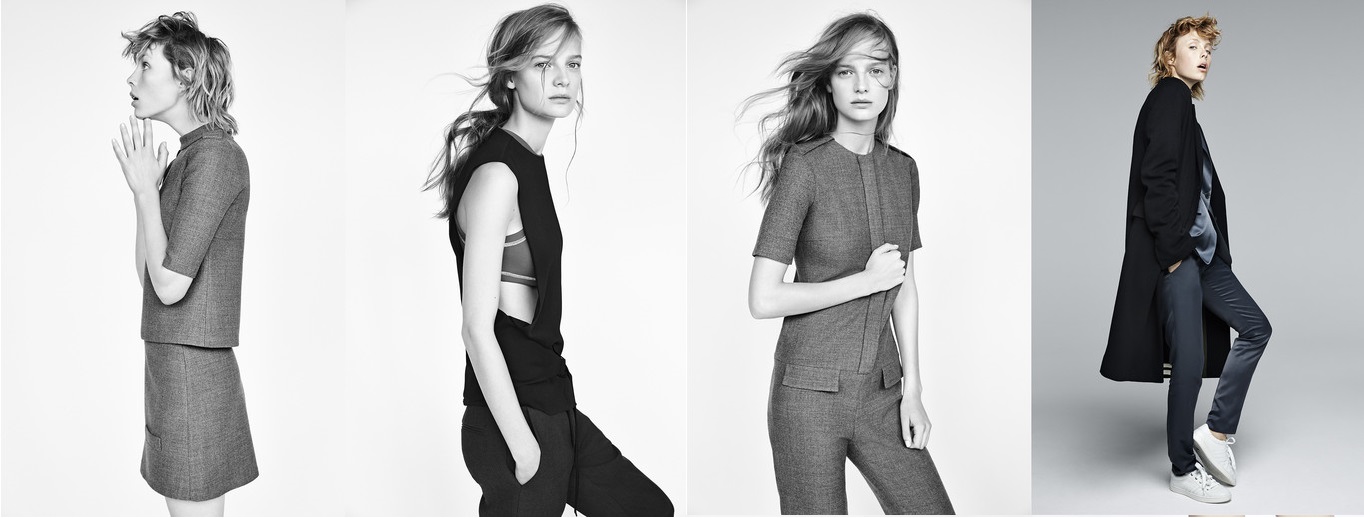 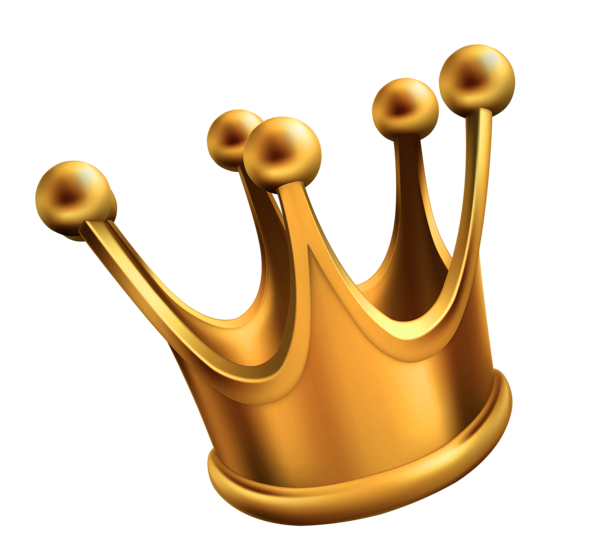 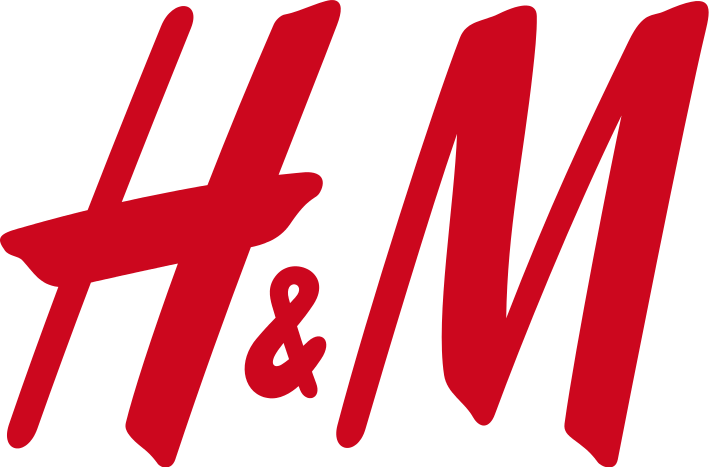 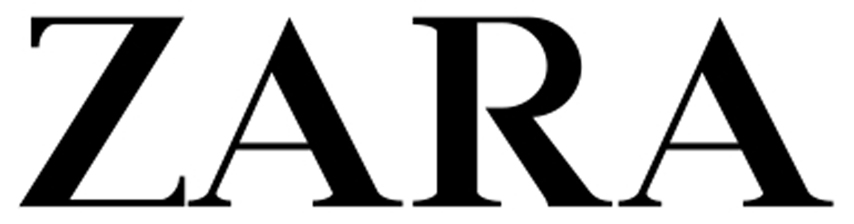 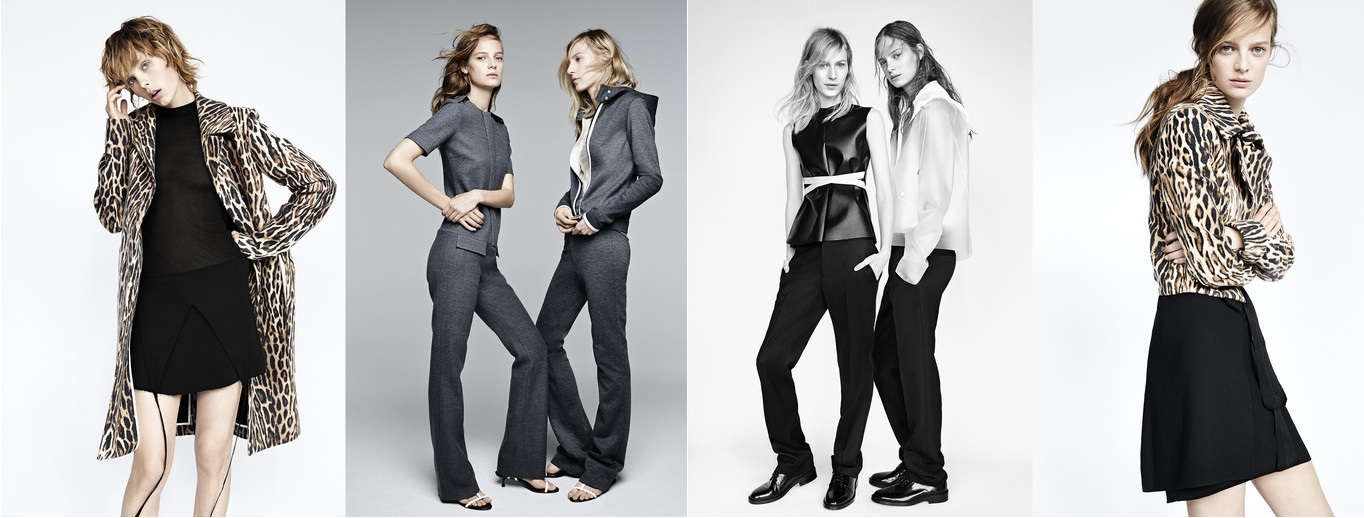 5- Assessment of best SCM practices
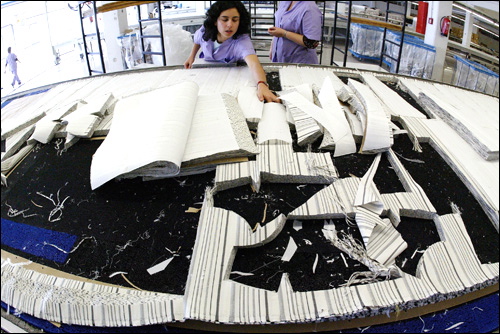 Automated Layouts
The design team electronically sends the patterns to the production facility, where a prototype is made. The patterns are optimized via computer so that no fabric is wasted.
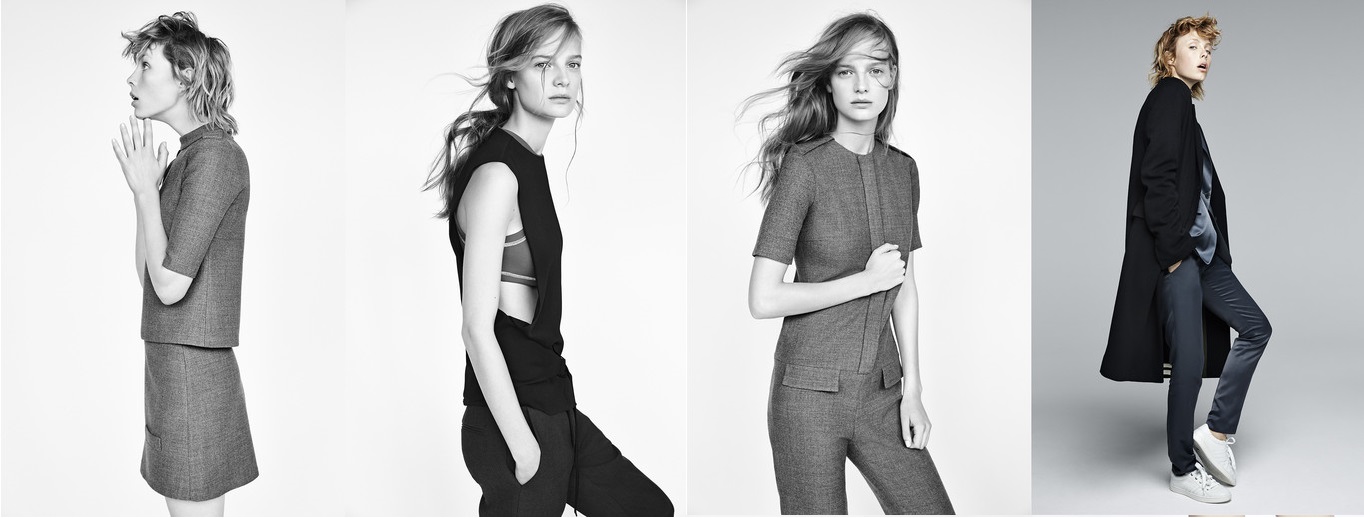 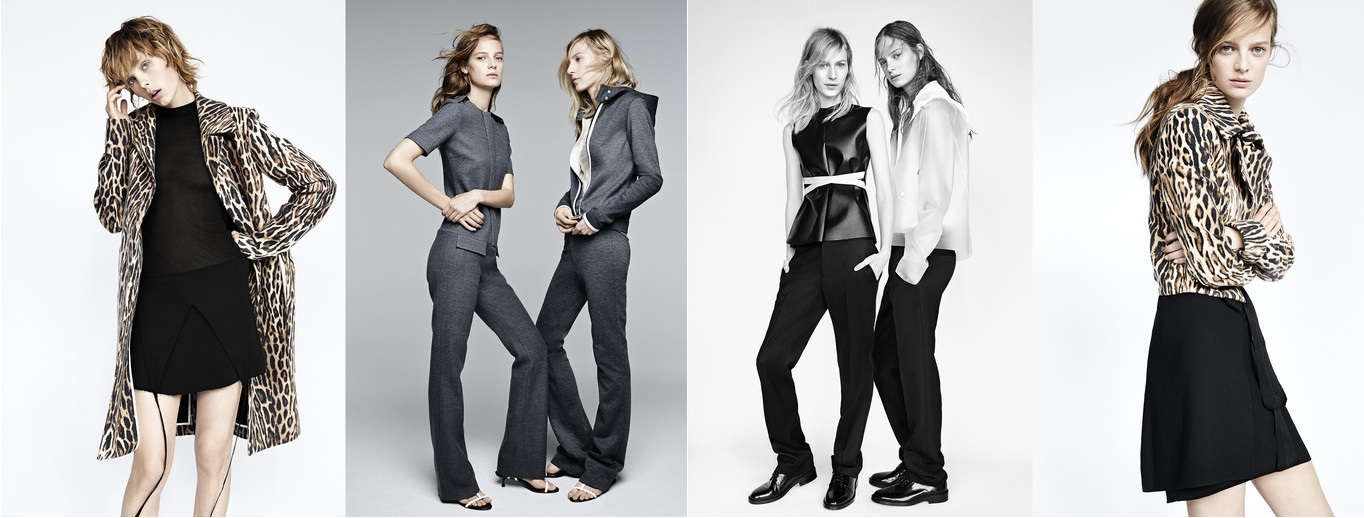 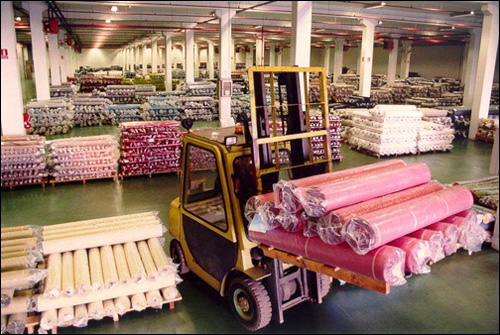 Material Supply
Massive rolls of fabric are moved in the factory
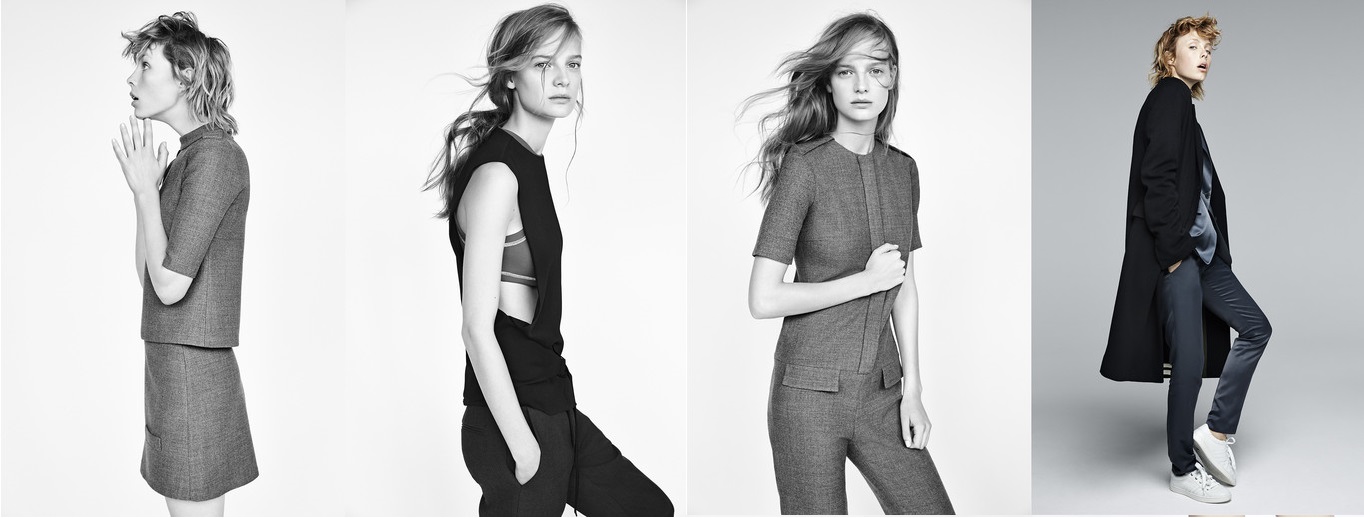 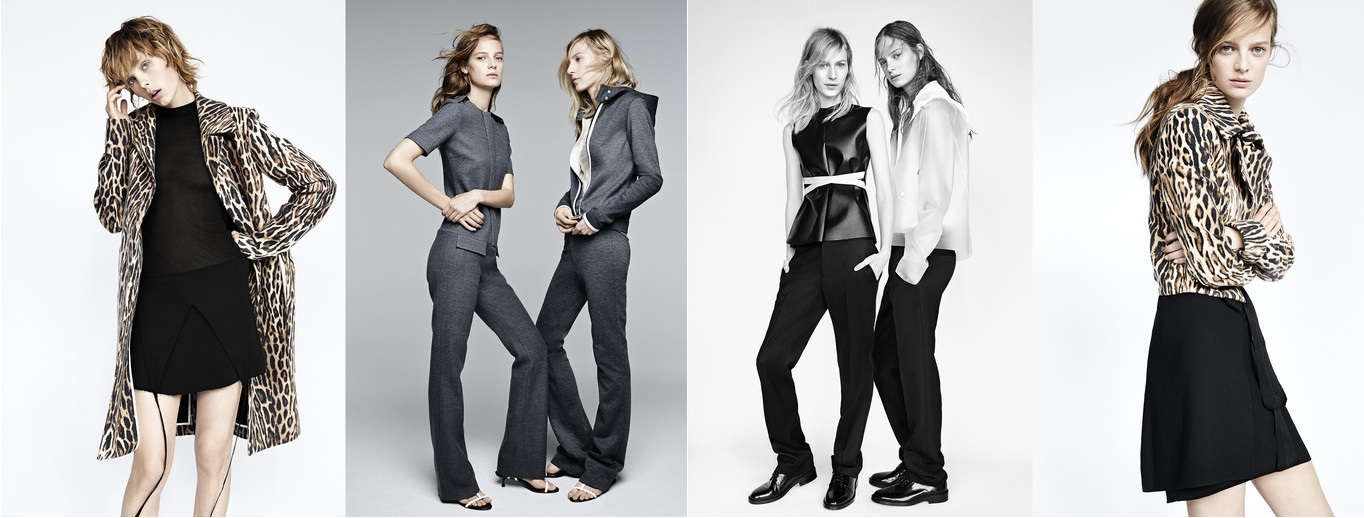 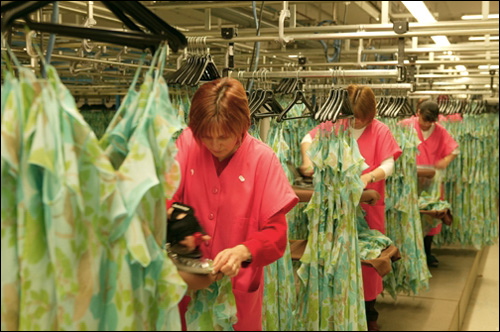 Press & Go
Once the finished clothing is back at the Arteixo factory, workers handle finishing touches, such as adding buttons and detailing.
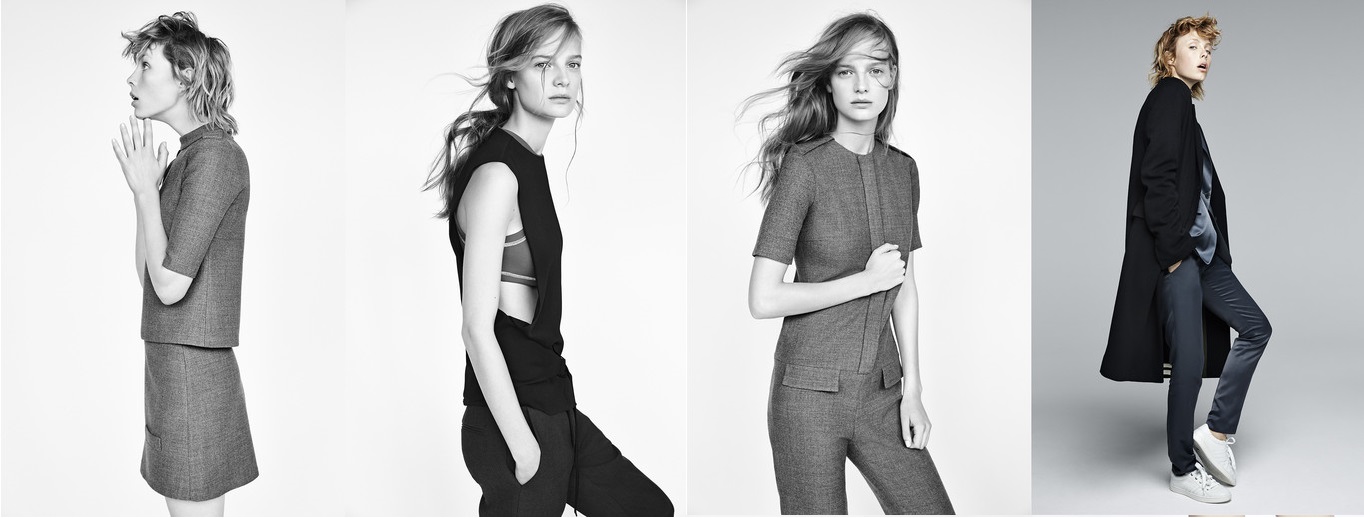 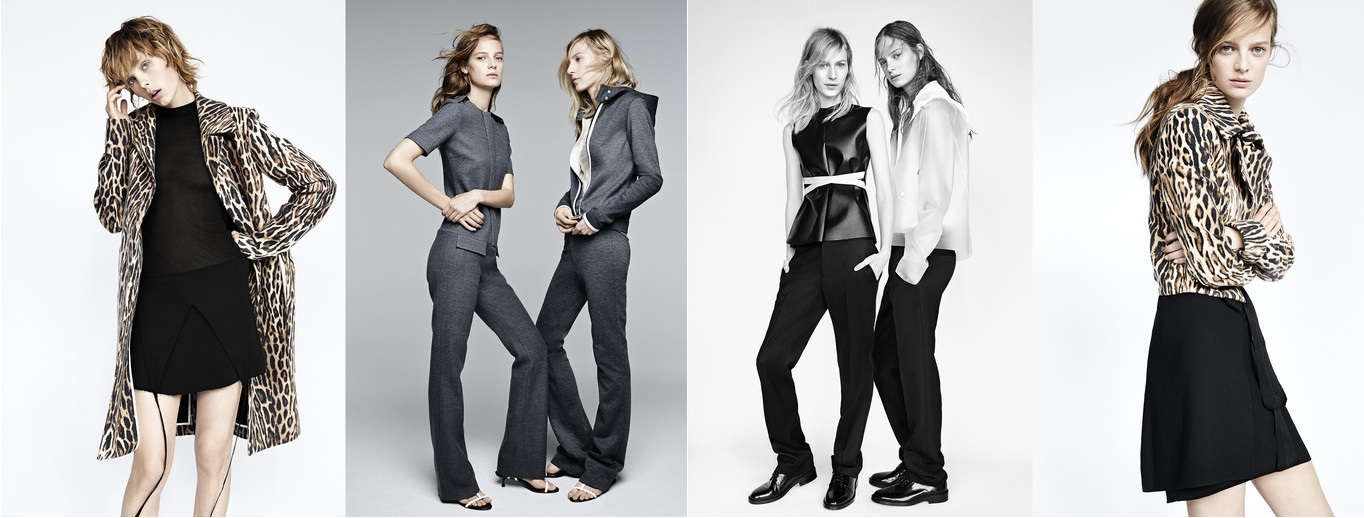 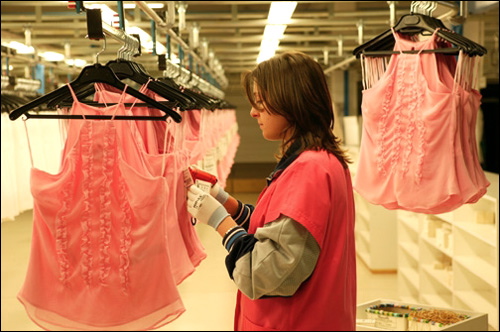 Tagging
Labels for each country are attached. (This used to be a task of store managers once the product reached the store)
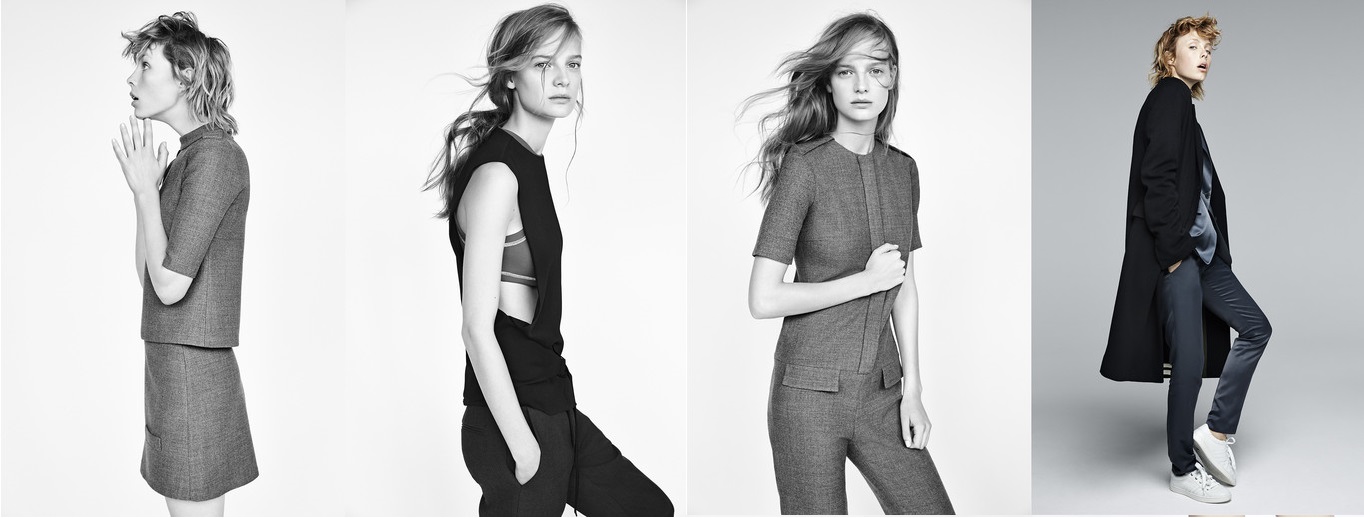 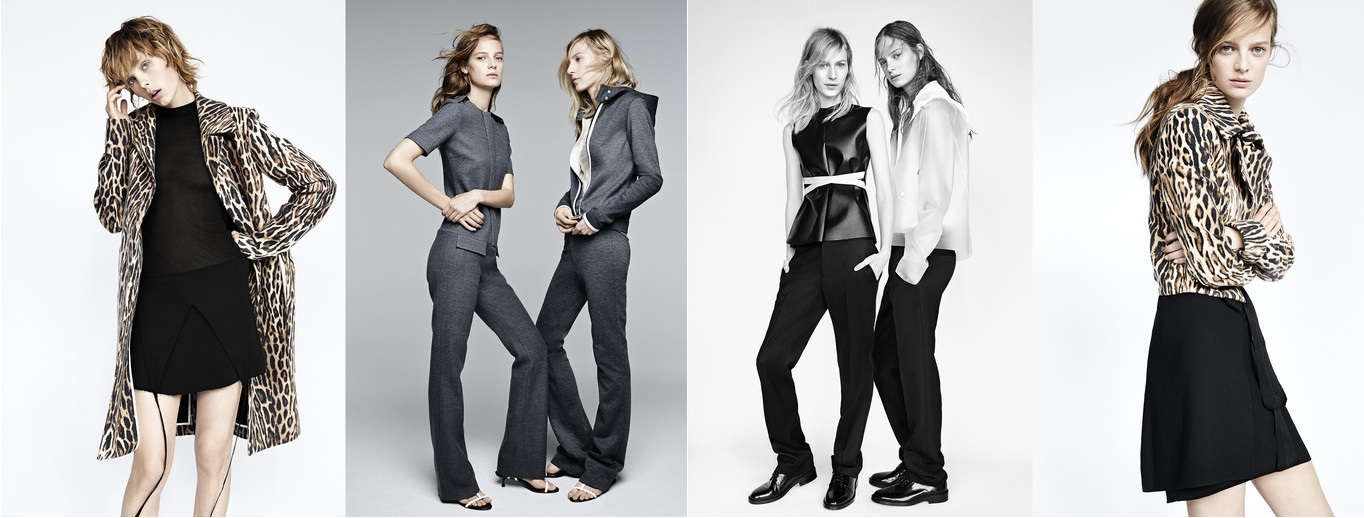 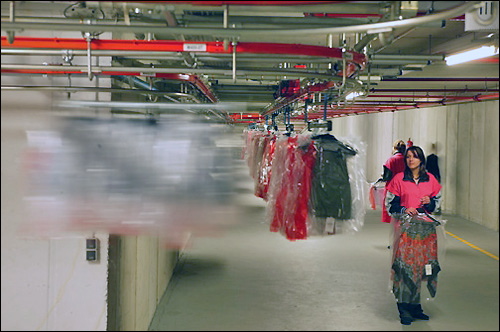 Underground Journey
Once tagged, the garments are sent to Zara’s nearby distribution center via tunnel.
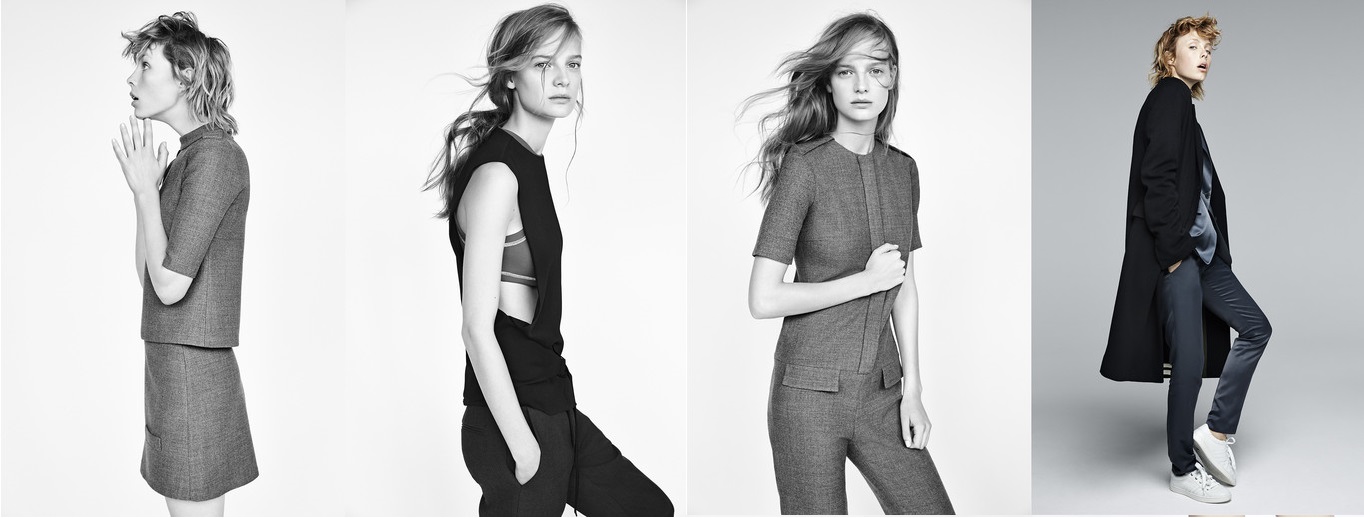 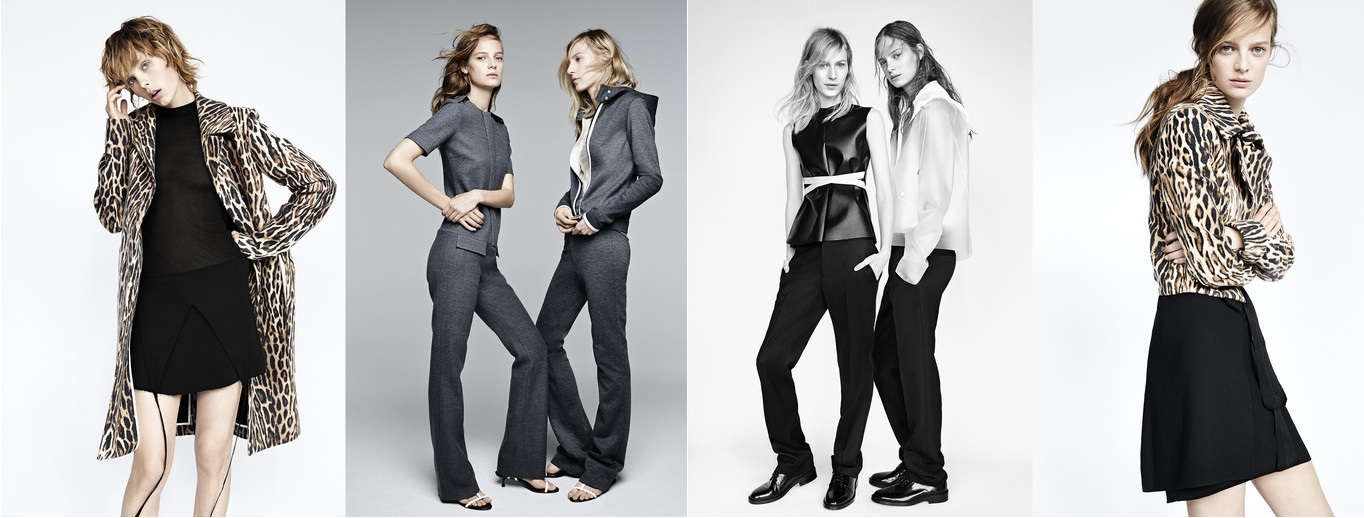 Quick Processes
More than 2.6 million items move through the distribution center each week, and most spend little more than a few hours at the center.
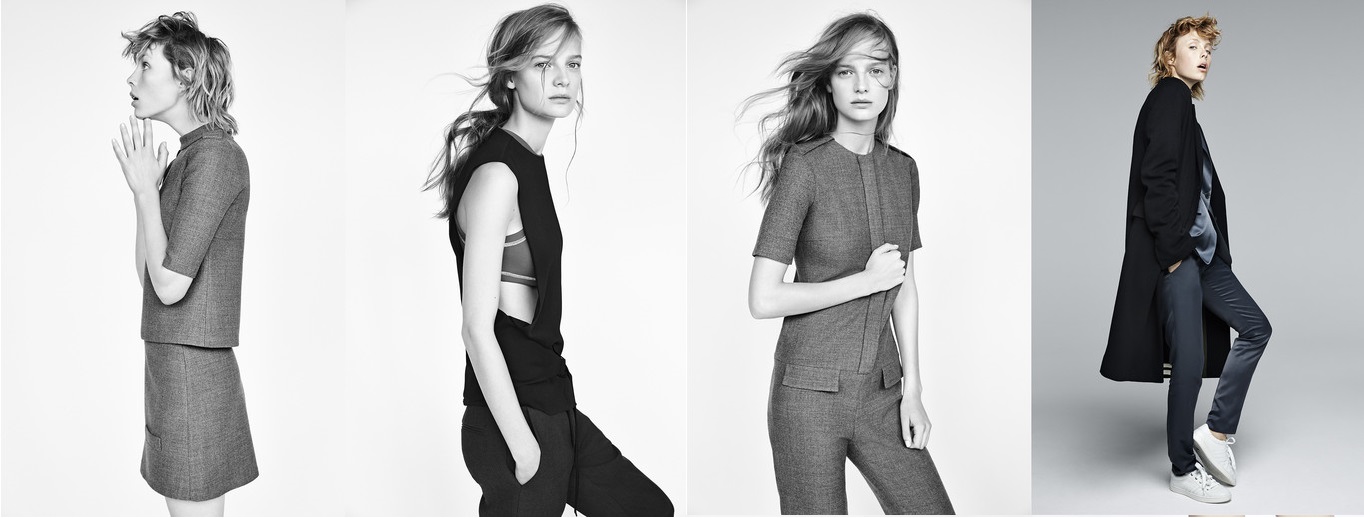 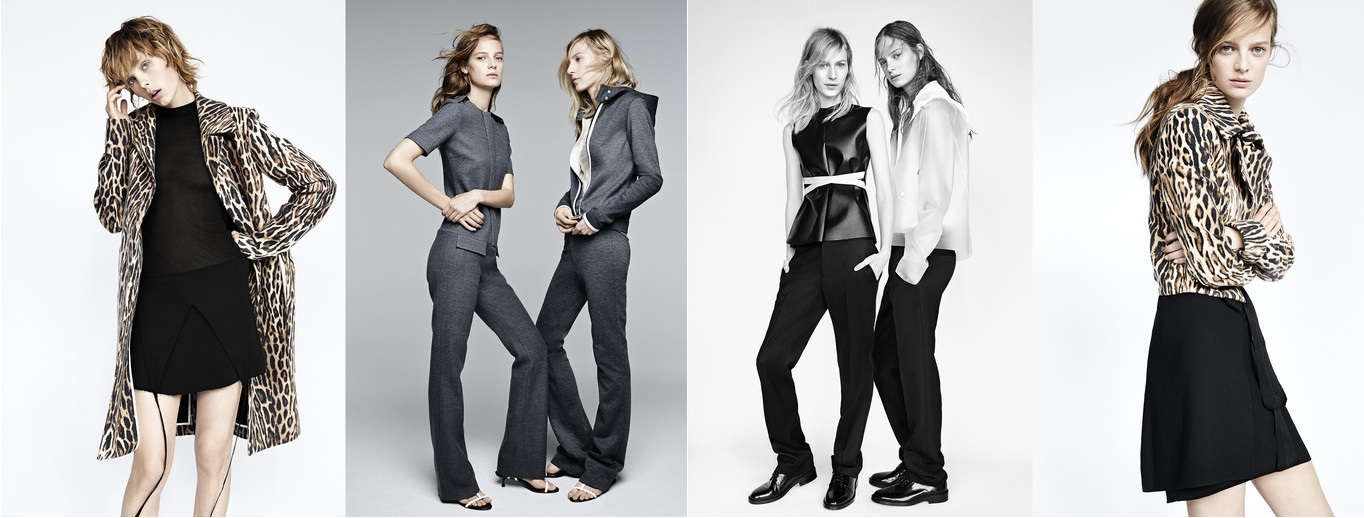 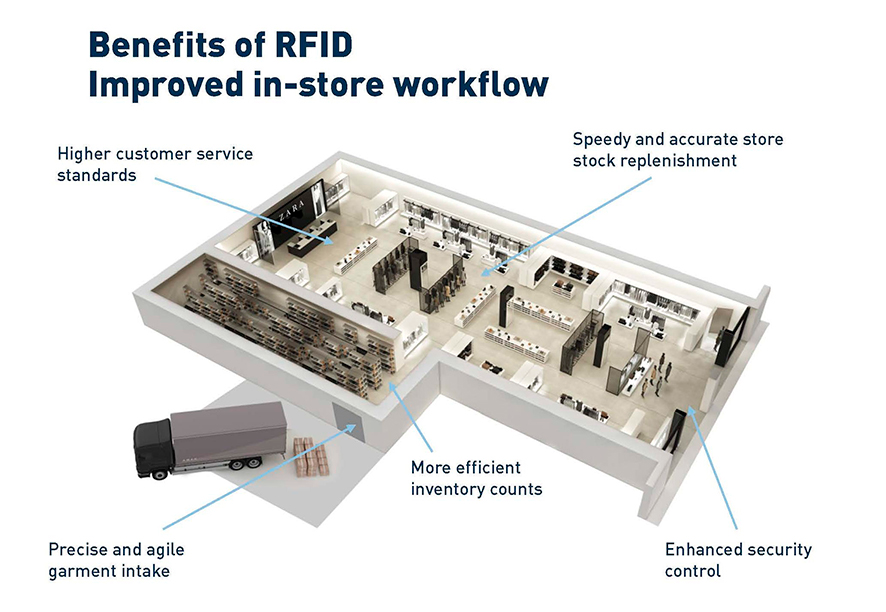 RFID
By the end of 2014, more than 1,000 of the 2,000+ Zara stores will have RFID, for inventory tracking, with the rollout completed by 2016.
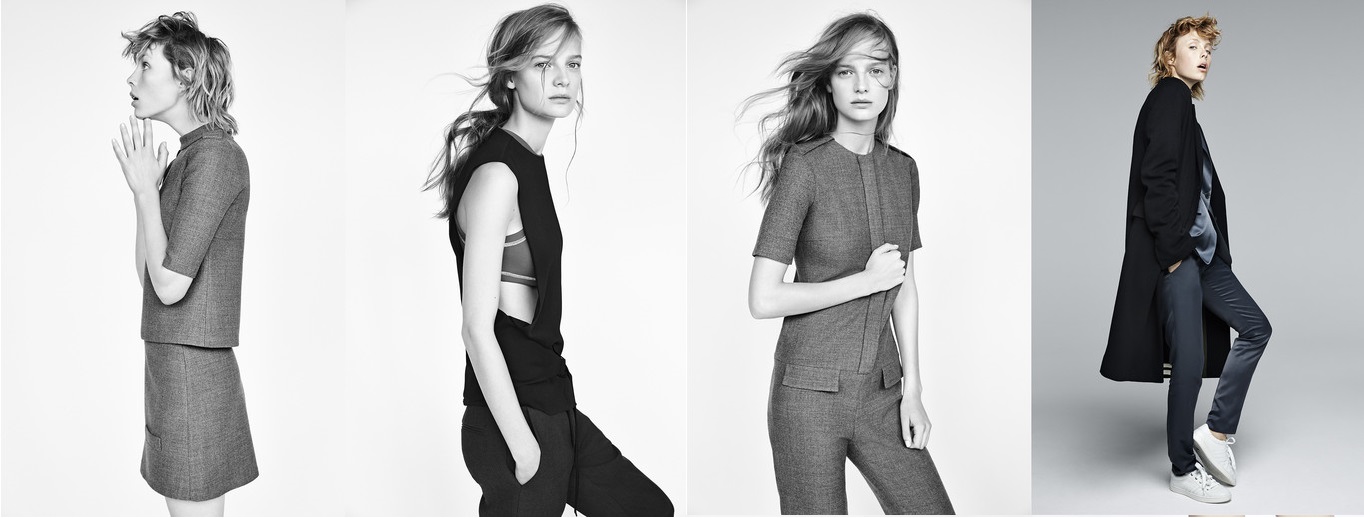 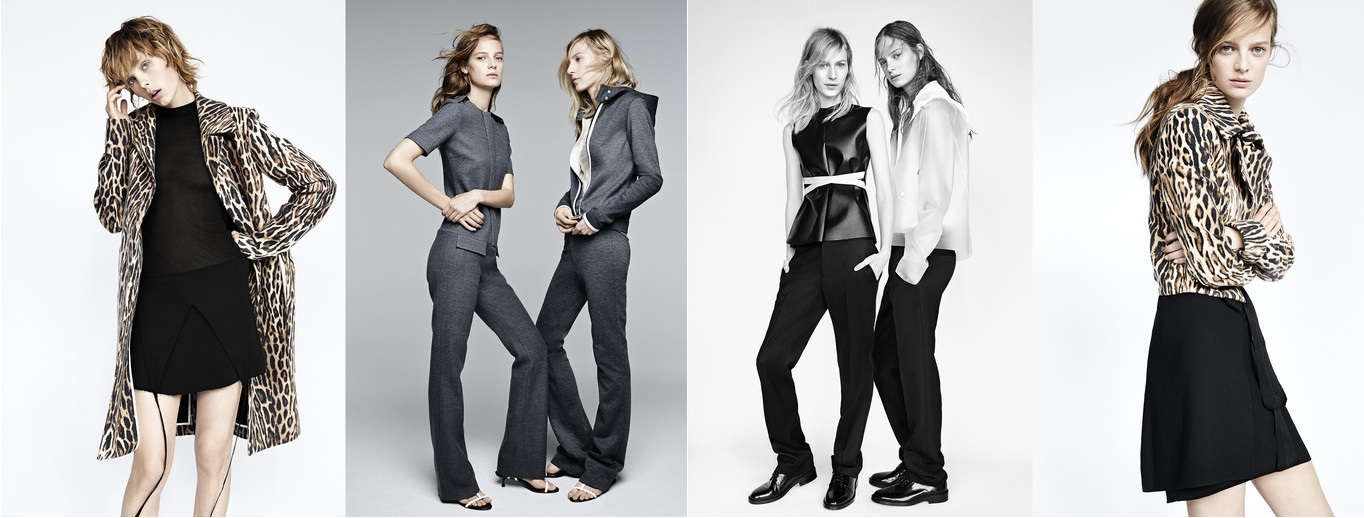 6- Future Recommendations
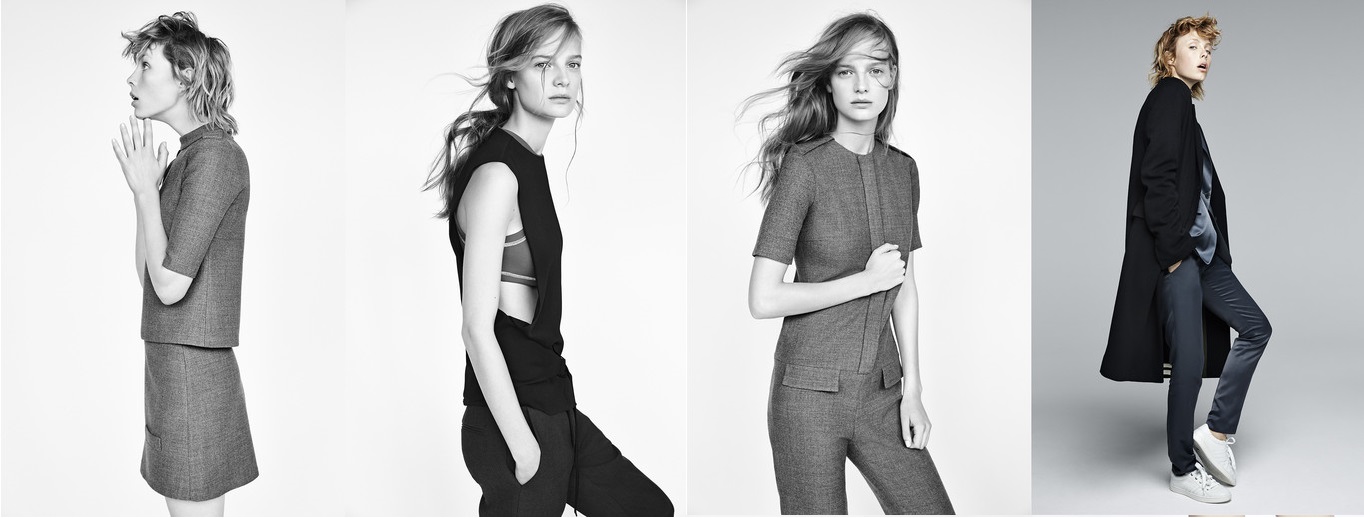 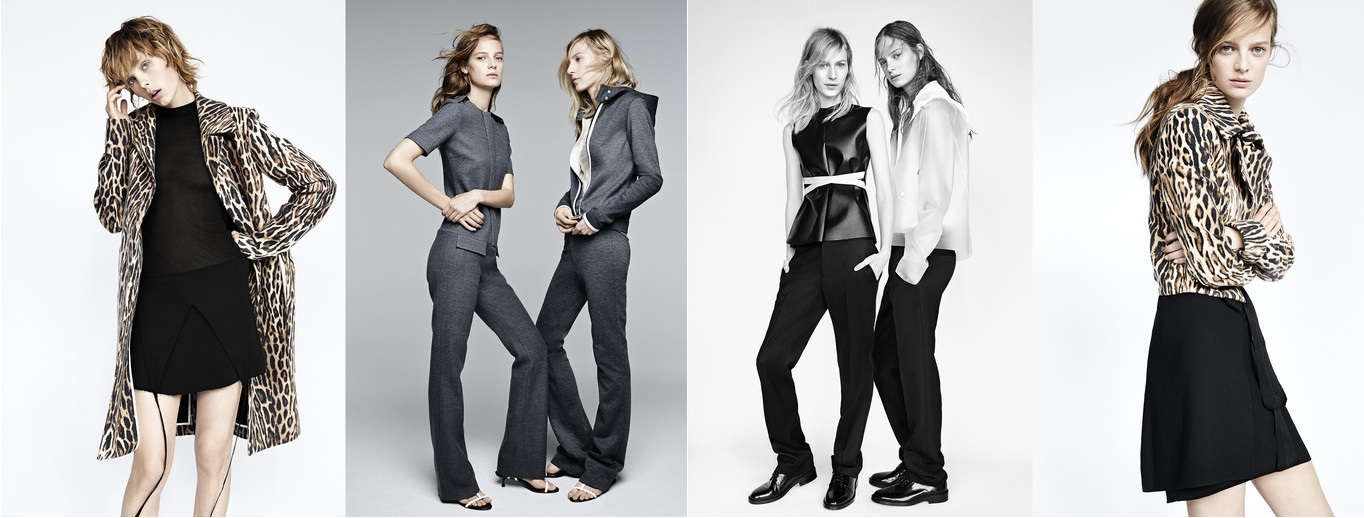 7- Conclusion
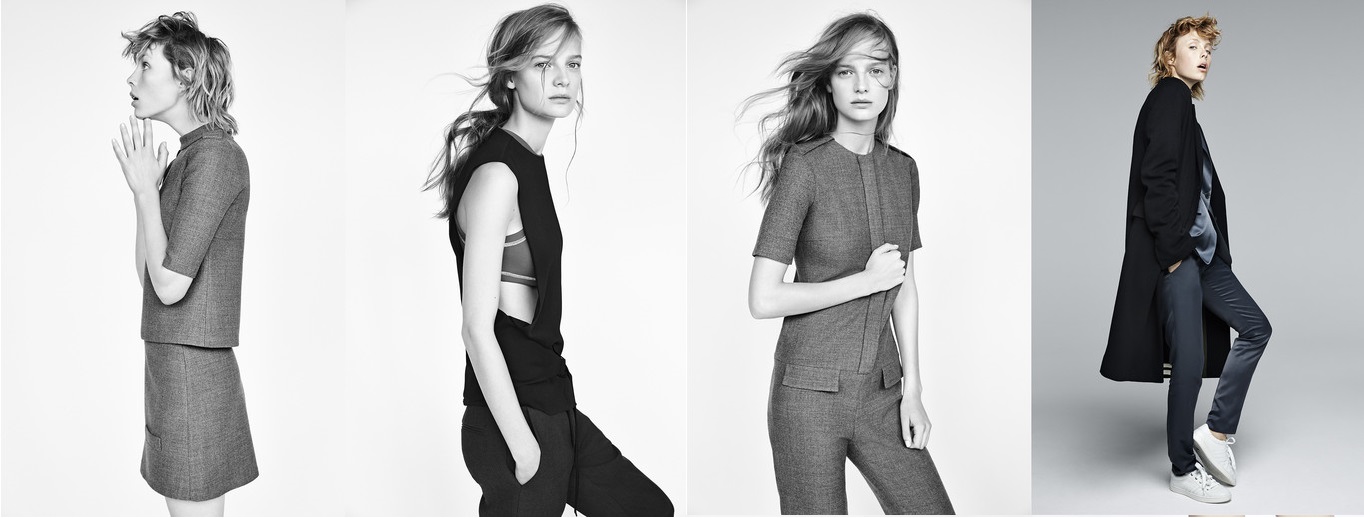 High cost Supply chain management with low inventory and higher profit margins, which maximizes revenues